CAT(0)空間上のアルゴリズムと最適化について
平井広志
東京大学大学院情報理工学系研究科
数理情報学専攻
hirai@mist.i.u-tokyo.ac.jp
「離散構造とアルゴリズム」
　京都大学　２０１８年１月２６日(金)
Cartan-Alexandrov-Topogonov
CAT(0)空間 Gromov 1987
事実：CAT(0)空間は一意測地的
2
CAT(0)空間の例：ユークリッド空間，ツリー，双曲空間，
                            ユークリッド的ビルディング，and more
純粋数学では，幾何学的群論という分野で重要らしい．
ここでは：
CAT(0)空間によるモデリングや，いくつかの結果を
アルゴリズム・最適化理論の立場から紹介する．
系統樹
２つの系統樹の「距離」を測りたい
連続量：枝長(進化距離)　v.s.　離散量：木のトポロジー
系統樹空間 Billera-Holmes-Vogtman 2001
系統樹
定理 Billera-Holmes-Vogtman 2001
測地線問題：
２つの系統樹を結ぶ一意な測地線は求めよ．
定理 Owen 2011, Owen-Provan 2011
Owen-Provanのアルゴリズムのあらすじ
CAT(0)立方複体
注：この立方複体はCAT(0)でない．
CAT(0)立方複体の組合せ的特徴付け
定理 Gromov 1987
立方複体がCAT(0)
CAT(0)でない
CAT(0)立方複体のグラフ的特徴付け
一意
メディアングラフでない
メディアングラフ
例：ツリー，グリッドグラフ，分配束のハッセ図, and more
定理 Chepoi 2000
CAT(0)立方複体の1-スケルトンはメディアングラフ．
メディアングラフのキューブ部分グラフをキューブに
    置き換えるとCAT(0)立方複体になる．
ロボット動作計画への応用 Abram-Ghrist 2004
ある種の変形ロボットの状態空間はCAT(0)立方複体になる
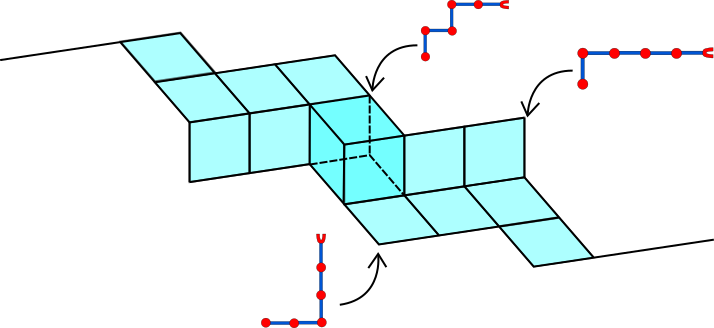 動作 1
動作 2
CAT(0)立方複体上の測地線問題
注：一般の複体上の測地線問題はNP困難 Canny-Reif 1987
Owen 2011, Owen-Provan 2011: 系統樹空間，多項式時間アルゴリズム
Chepoi-Maftuleac 2013              : ２次元，多項式時間アルゴリズム
Miller-Owen-Provan 2015          : CAT(0)象限空間，多項式時間アルゴリズム
Ardila-Owen-Sullivant 2012       :  一般，？時間アルゴリズム
定理 Hayashi 2017
CAT(0)立方複体上の測地線問題は多項式時間で解ける．
Hayashiのアルゴリズム
シンプルな折れ線パスの局所的更新
CAT(0)立方複体は局所的には象限複体とみなせ，
　 更新にはMiller-Owen-Provanのアルゴリズムを用いる．
測地線への収束に「距離関数は凸」というCAT(0)空間の性質を使用．
「局所的に測地線が計算できるCAT(0)空間」に適用可能．
インプットはCAT(0)立方複体のコンパクト表現PIP
CAT(0)空間上の凸最適化
M. Bačák: Convex Analysis and　Optimization in Hadamard Spaces, 
De Gruyter, Berlin, 2014.
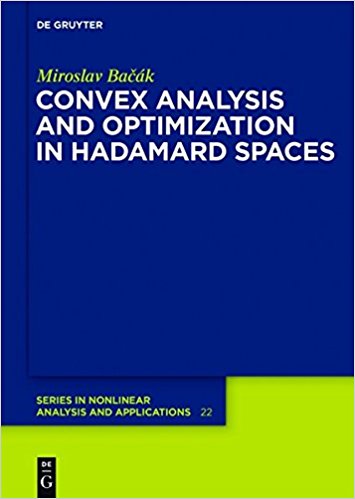 注：アダマール空間 = 完備なCAT(0)空間
分割近接点法
分割近接点法の更新式：
定理 Bačák 2014
Ohta-Pálfia 2015: 収束のスピードの評価
凸関数
?
CAT(0)空間上の凸最適化を
離散最適化問題の連続緩和問題として
使えないか？
CAT(0)緩和による
最大消滅部分空間問題(MVSP)へのアプローチ
Hamada-Hirai 2017
ベクトル部分空間
MVSPの重要性
Hamada-Hirai 2017の多項式時間アルゴリズム
MVSPは「ベクトル部分空間のなすモジュラ束」上の
     劣モジュラ最適化とみなせる．

　　　　　　


モジュラ束のCAT(0)空間へ連続緩和 Chalopin-Chepoi-Hirai-Osajda 2013






劣モジュラ最適化  CAT(0)空間上の凸最適化
                                                                   Lovász拡張の一般化: Hirai 2018

分割近接点法とOhta-Pálfiaの収束評価を適用する．
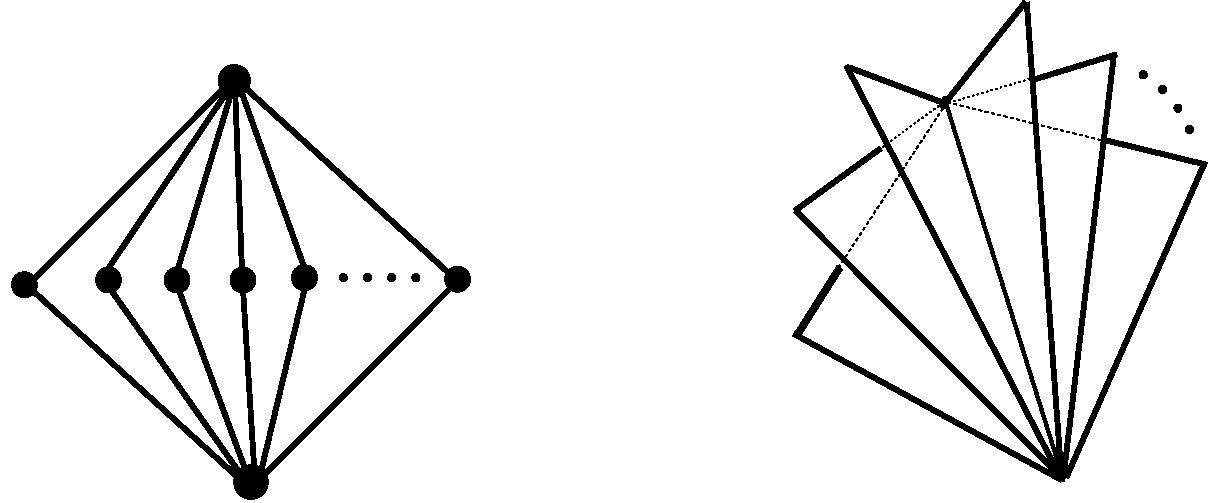 の高次元版
まとめ
CAT(0)空間上のアルゴリズムと最適化について紹介した．

アルゴリズム・最適化理論のフロンティアかもしれない．
参考文献：
平井広志「CAT(0)空間上のアルゴリズムと最適化について」
電子情報通信学会誌，2018年．
スライド作成協力：林興養，鈴木大智
ご静聴ありがとうございました．